ALLIED ZOOLOGY
Poisonous and non poisonous snakes
DR.M.DEIVANAYAKI
Of the 3,500 snake species, there are around 600 venomous snake species in the world. This is an overview of the snakes that pose a significant health risk to humans, through snakebites or other physical trauma.
The varieties of snakes that most often cause serious snakebites depend on the region of the world. In Africa, the most dangerous species include black mambas, puff adders, and carpet vipers. In the Middle East the species of greatest concern are carpet vipers and elapids; in Central and South America, Bothrops (including the terciopelo or fer-de-lance) and Crotalus (rattlesnakes) are of greatest concern. In South Asia, it has historically been believed that Indian cobras, common kraits, Russell's viper and carpet vipers were the most dangerous species; however other snakes may also cause significant problems in this area of the world.[1] While several species of snakes may cause more bodily destruction than others, any of these venomous snakes are still very capable of causing human fatalities should a bite go untreated, regardless of their venom capabilities or behavioral tendencies.
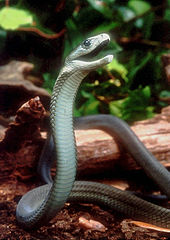 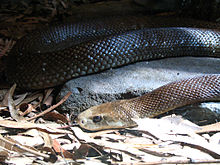 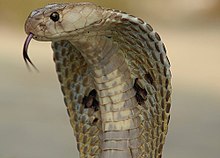 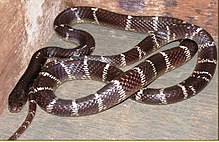 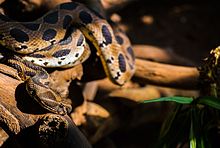 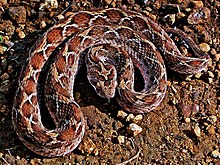 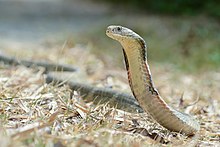 நச்சற்ற பாம்புகள்:
சாரைப்பாம்பு
பச்சைப் பாம்பு
கொம்பேறி மூக்கன்
வட அமெரிக்க கார்ட்டர் பாம்பு
ஆனைக்கொன்றான் (Anaconda) உலகிலேயே நீளமான நீர்நிலைப் பாம்பு (9 மீ)
பாம்பு என்பது ஊர்வன வகையைச் சேர்ந்த ஒரு உயிரினம் ஆகும். இது முதுகெலும்புள்ள நீளமான உடலும் சிறு தலையும் கொண்டது. இதற்கு கால்கள் இல்லை; எனினும் தன் உடலால் நிலத்தை உந்தி வேகமாக நகரவல்லவை. சில பாம்புகள் நீரிலும் நன்றாக நீந்தக்கூடியவை. பாம்புகளில் தோராயமாக 3,600 இனங்கள் உள்ளன. அவற்றில் சுமார் 600 இனங்கள் நச்சுப் பாம்புகள் ஆகும். இந்தியாவிலுள்ள ராஜ நாகம், நல்ல பாம்பு, கட்டுவிரியன் போன்றவை நச்சுப் பாம்புகள் ஆகும். இவ்வகை நச்சுப் பாம்புகள் தம்மைக் காப்பாற்றிக்கொள்ளவும் உணவுக்காகவும் நஞ்சை பயன்படுத்துகின்றன. இரைகளை பற்களால் கவ்விக் கடிக்க்கும்போது பாம்பின் பல்லுக்குப் பின்னே உள்ள நச்சுப்பையில் இருந்து நஞ்சு வெளியேறி இரையின் உடலுள்ளே சென்று அதைக் கொல்கிறது.
இந்தியாவில் மட்டும் 230 வகையான பாம்பினங்கள் உள்ளன. இவற்றில் சுமார் 50 இனங்கள் மட்டுமே நச்சுடையவை. ஒருசில நச்சுப்பாம்புகளின் நஞ்சு நரம்பு மண்டலத்தைத் தாக்குகின்றது. அவற்றில் நாகப்பாம்பு, பவளப்பாம்பு, கட்டுவிரியன் என்பன குறிப்பிடத்தக்கவை ஆகும். வேறு சில பாம்புகளின் நஞ்சு இரத்தக் குழாய்களையும் இரத்த அணுக்களையும் தாக்கி அழித்து குருதி உறைவதையும் நிறுத்தவல்லது. கண்ணாடி விரியன் என்னும் பாம்பு இவ்வகையைச் சேர்ந்ததாகும். இலங்கையில் தோராயமாக 200 பாம்பு இனங்கள் உள்ளன.
கொடிய பாம்புகள்[தொகு]
சில வகைப் பாம்புகள் அதித நஞ்சினை உருவாக்கும் வல்லமையுடன் இருக்கின்றன. உலகின் மிக கொடிய பாம்புகளாக கருதப்படும் பாம்பினங்கள்:
கருப்பு மாம்பா ஆப்பிரிக்காவை வாழிடமாகக் கொண்ட ஒரு நச்சுப்பாம்பு இனம் ஆகும். இதுதான் உலகிலேயே மிக விரைந்து ஊர்ந்து செல்லவல்ல பாம்பினம். மணிக்கு 20 கி.மீ(12.5 மைல்கள்) விரைவில் சிறு தொலைவு ஊரவல்லது. ஒரே கடியில் 100 மில்லி கிராம் நஞ்சை உட்செலுத்தும் என்றும் சுமார் 10 மில்லி கிராம் கொடுத்தாலே மக்கள் இறந்துவிடுவார்கள் என்பது அறியத்தக்கது, உடலில் உள்ள தசைகளை இந்த நஞ்சு தாக்குவதால், உறுப்புகள் செயல் இழந்து இறப்பு நேரிடும்.
இந்திய நாகம் இந்தியத் துணைக்கண்டத்தில் பரவலாகக் காணப்படும் நச்சுப் பாம்பாகும். இவை ஏறத்தாழ இரண்டு மீட்டர் நீளம் வரை வளரக் கூடியன. இவை இந்தியத் துணைக்கண்டத்தின் கொடிய பாம்புகளாக கருதப்படும் நான்கு நச்சுப்பாம்புகள் பட்டியலில் இடம்பெற்றுள்ளன. இந்தியாவில் பாம்புக்கடியினால் ஏற்படும் பெரும்பாலான இறப்புக்வாய்ந்தது; தொல்லை தந்தால் உடனே தாக்கக்கூடியது; பெரும்பாலான மனித இறப்புகளுக்கு சுருட்டை விரியன்களும் காரணமாகின்றன.களுக்கும் இவையே காரணமாக விளங்குகின்றன.
சுருட்டைவிரியன் நான்கு பெரும் கொடிய நச்சுப்பாம்புகள் பட்டியலில் இதுவும் ஒன்றாகும். அளவில் சிறியதாக இருந்தாலும் இதன் நஞ்சு சிவப்பணுக்களை அழிக்கும் வகையைச் சேர்ந்தது; வீரியம்
கண்ணாடி விரியன் பெரும் நான்கு பட்டியலில் இதுவும் ஒன்று. கண்ணாடி விரியன் பாம்பின் நச்சும் குருதி அழிப்பானாகும்.
இராச நாகம் என்பது தென்கிழக்கு ஆசியபகுதிகளில் வசிக்கும் ஒரு பாம்பு இனம் ஆகும். உலகில் உள்ள நச்சுப்பாம்புகளில் இதுவே மிக நீளமானது. சுமார் 6.7 மீட்டர் (22 அடி) வரை வளரவல்லது.[1] பொதுவாக அடர்ந்த காட்டுப்பகுதிகளிலேயே வாழும் இந்த வகை பாம்புகள், மற்ற பாம்புகளையே பெரும்பாலும் உணவாகக் கொள்கின்றன. இதன் நஞ்சின் வீரியம் ஒரே கடியிலேயே ஒரு மனிதனைக் கொல்லவல்லது. இதன் கடியால் மனித இறப்பு நேரிடும் வீதம் 75% வரை இருக்கிறது.
பச்சை விரியன் என்பது இலங்கையில் காணப்படும் விரியன் இனத்தைச் சேர்ந்த ஒரு நச்சுப் பாம்பு. இது வரை இதன் சிற்றினங்கள் ஏதும் கண்டறியப்படவில்லை. ஆண் பாம்புகள் 70 செ.மீ நீளம் வரையும் பெண் பாம்பு 130 செ.மீ வரையும் வளரக்கூடியவை. இலங்கையில் பரவலாக எல்லா இடங்களிலும் காணப்படுகின்றன. தரை மட்டத்தில் இருந்து 1800 மீட்டர் உயரம் வரையுள்ள பகுதிகளில் காணப்படுகின்றன.
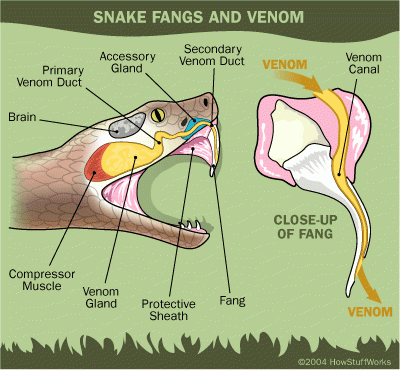 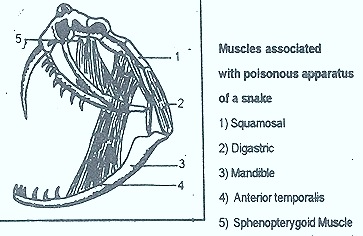